ПОЗНАВАЊЕ ПРИРОДЕ5. РАЗРЕД
РАЗВОЈ ЧОВЈЕКА
*Човјек је свјесно и мисаоно биће.
* Живот човјека се мијењао током еволуције (дуготрајним развојем), тако да се садашњи човјек значајно разликује од свог претка – прачовјека.
* Данашњи човјек живи у заједници која се назива породица.
* Сви људи на земљи чине човјечанство.
* За човјека се каже да је друштвено биће јер је, користећи разум, мијењао природу и прилагођавао ју својим потребама.
* Разлике између човјека и животиња:
 - свијест;
 - мишљење;
 - говор.
* Разлике између човјека и биљака су велике.
Фазе животног циклуса човјека
ОПЛОДЊА
(човјеков развој од зачећа до рођења траје око 9 мјесеци)
РОЂЕЊЕ
(новорођенче)
ШКОЛСКИ УЗРАСТ
(прве разлике у мушком и женском полу)
ПРЕДШОЛСКИ УЗРАСТ
(од 1. до 6. године)
ПУБЕРТЕТ
ПУНОЉЕТСТВО
ЗРЕЛО,
АКТИВНО
ДОБА
ЧОВЈЕКА
СТАРОСТ  И СМРТ
* Човјек у различитим раздобљима живота.
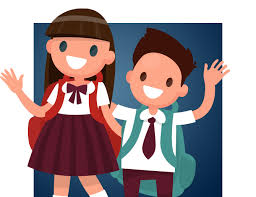 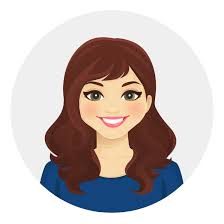 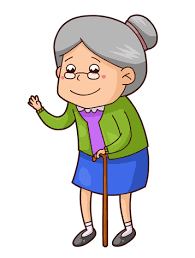 * Животни вијек човјека зависи од бројних фактора:
 - начина живота;
 - посла којим се бави;
 - исхране;
 - активности;
 - односа са околином и других.
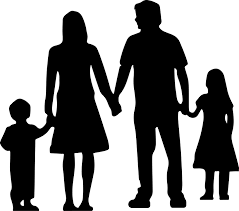 ЗАДАЦИ ЗА САМОСТАЛАН РАД:
1. Какво биће је човјек?
2. Које особине разликују човјека од животиња?
3. У ком периоду се јављају прве разлике у мушком и женском полу?
4. Од чега зависи животни вијек човјека?